2
MÁI ẤM GIA ĐÌNH
Bài
1
NỤ HÔN TRÊN BÀN TAY
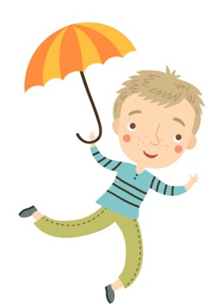 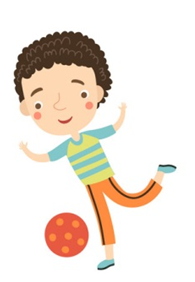 Ôn và khởi động
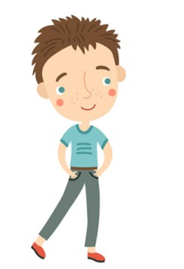 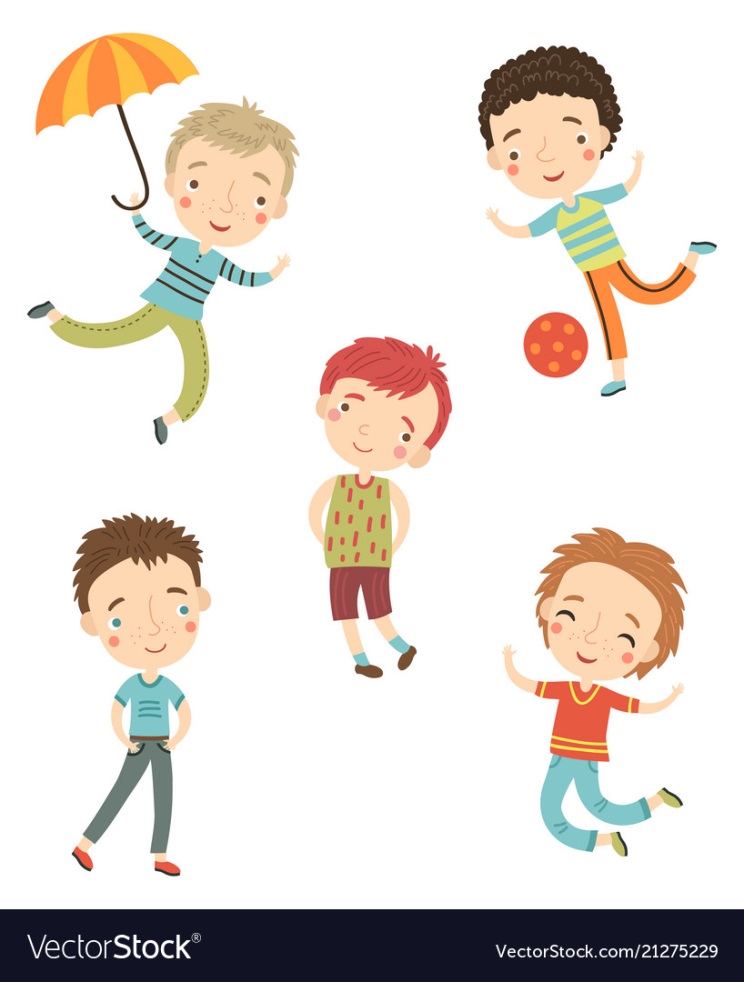 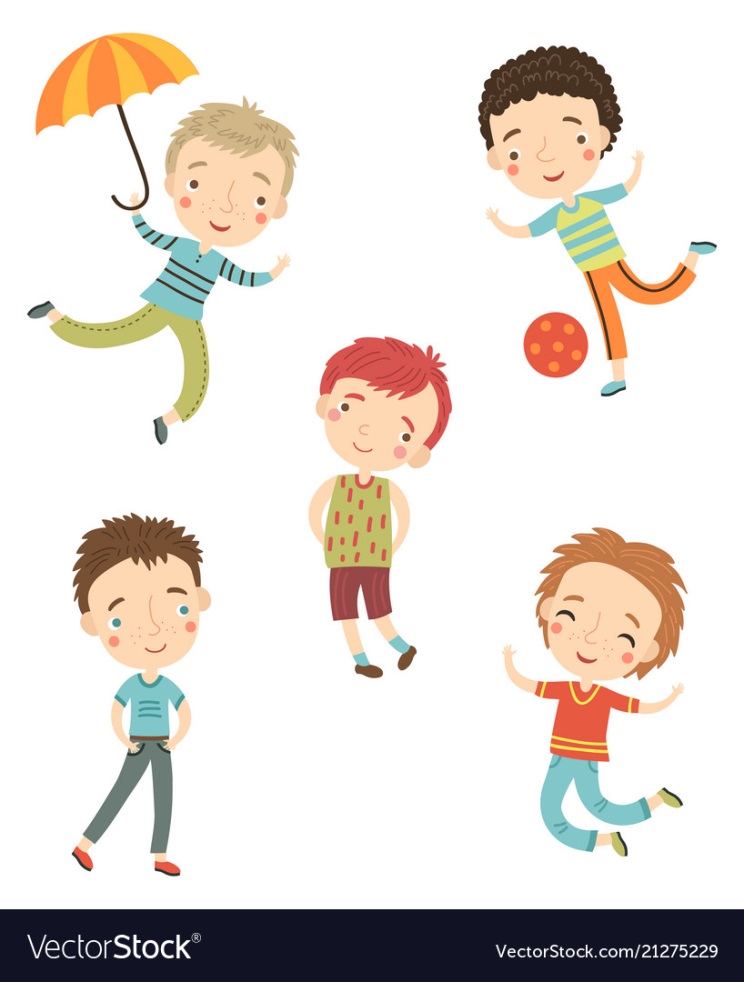 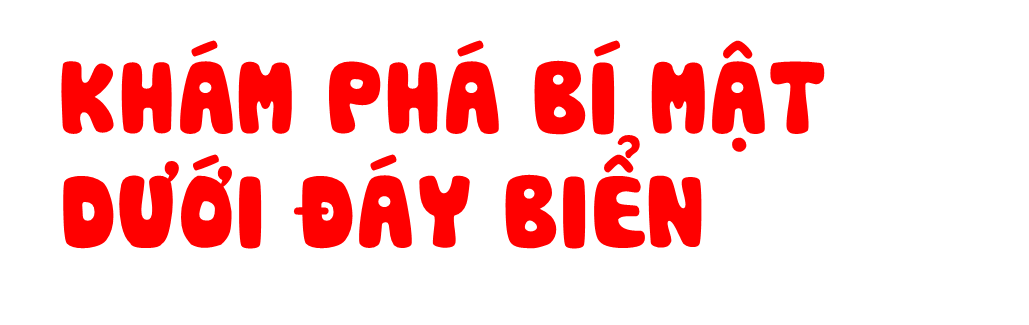 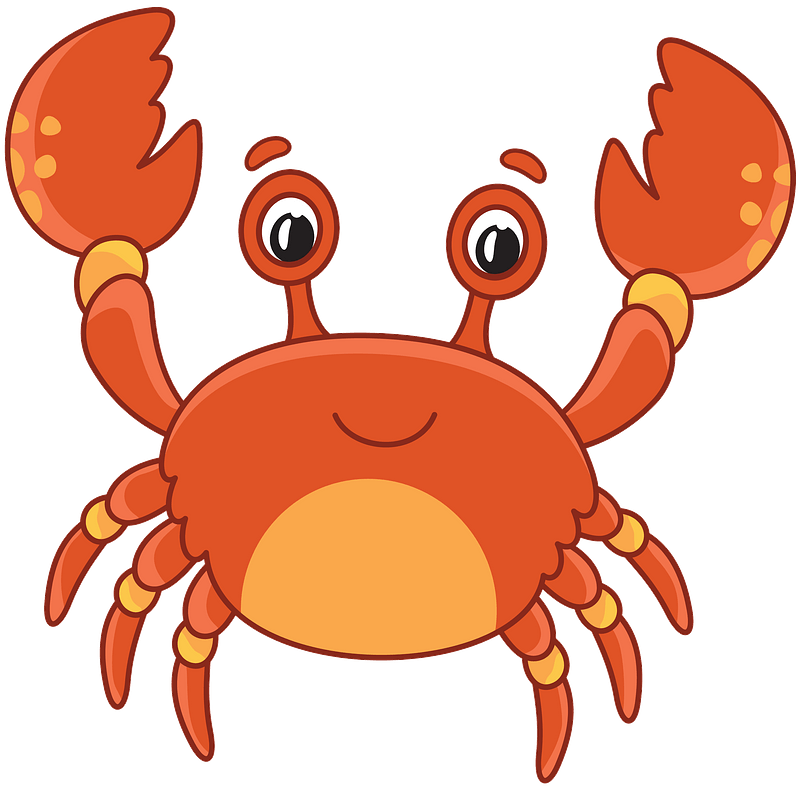 START
Từ ngữ nào cho thầy Nam rất vui khi vào lớp?
tung tăng
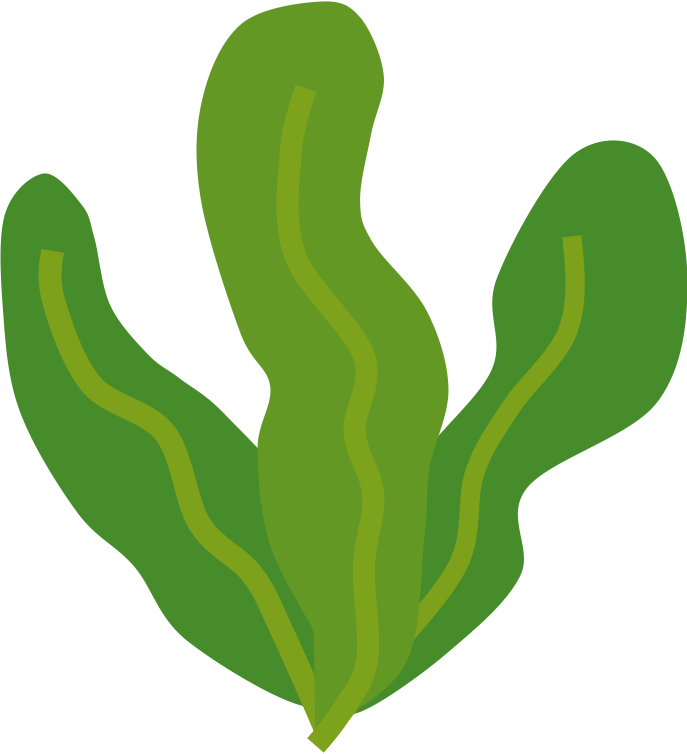 ấm áp
tung tăng
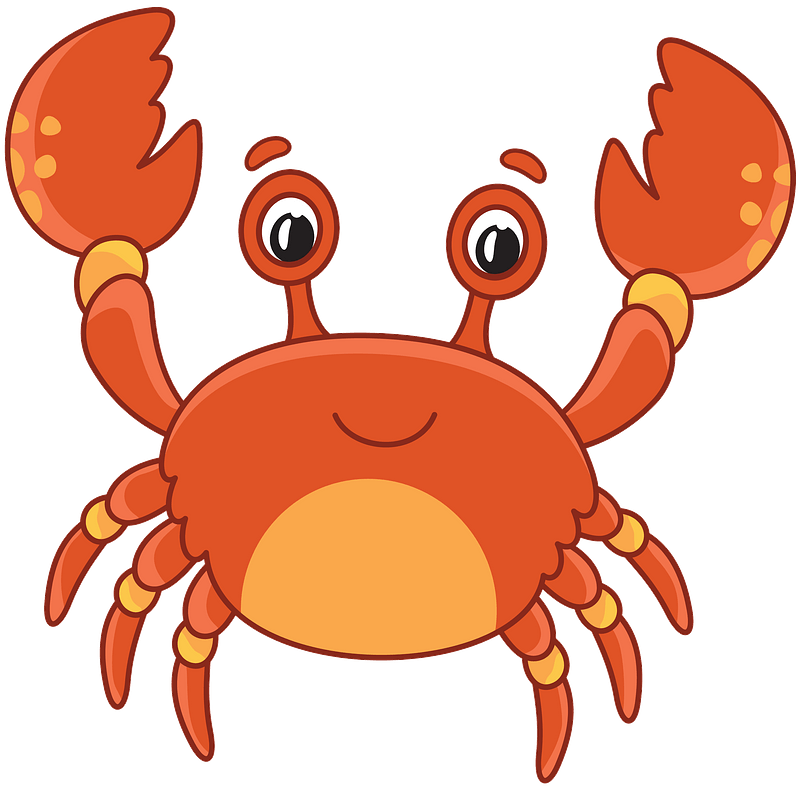 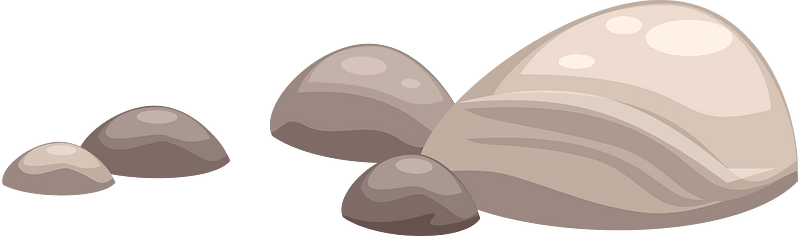 nhanh chóng
hôn
Ngày đầu tiên đi học, Nam thấy thế nào?
hồi hộp
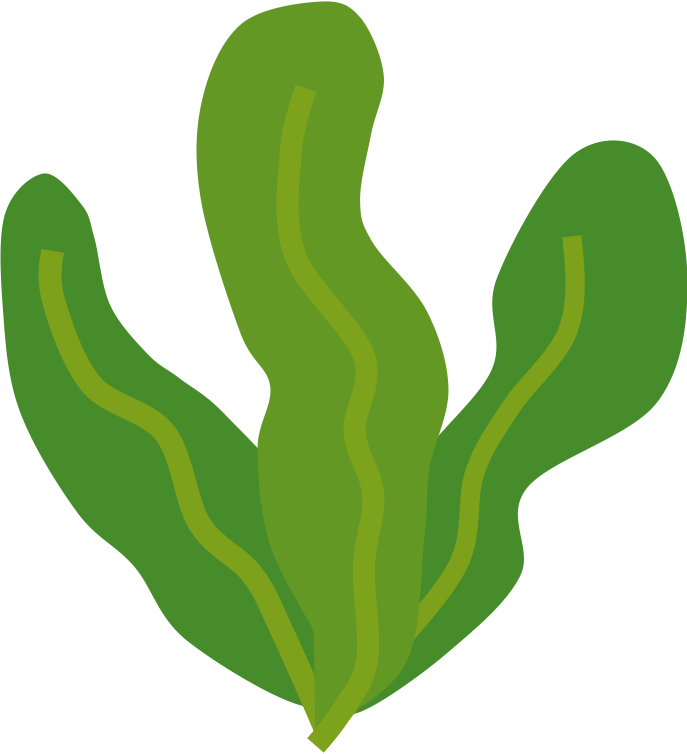 mệt
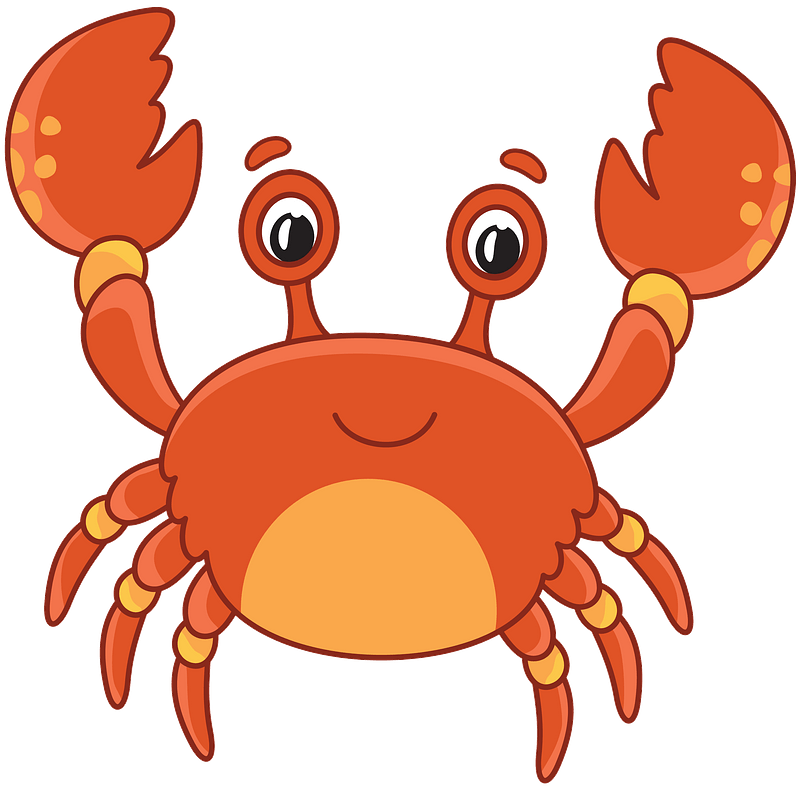 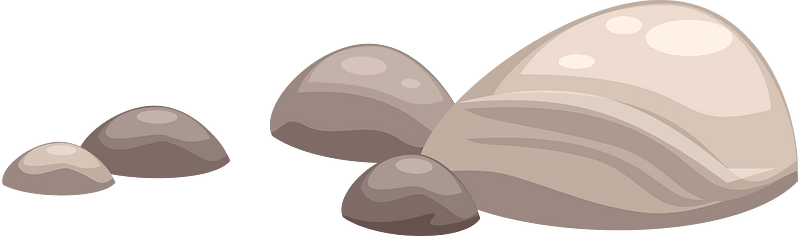 hồi hộp
sợ
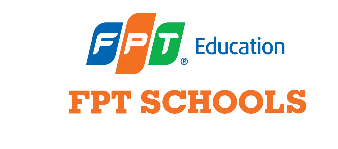 Nụ hôn trên bàn tay
Ngày đầu đi học, Nam hồi hộp lắm. Mẹ nhẹ nhàng đặt một nụ hôn vào bàn tay Nam và dặn:
      - Mỗi khi lo lắng, con hãy áp bàn tay này lên má. Mẹ lúc nào cũng ở bên con. 
      Nam cảm thấy thật ấm áp. Cậu im lặng rồi đột nhiên mỉm cười: 
      - Mẹ đưa tay cho con nào!
      Nam đặt một nụ hôn vào bàn tay mẹ rồi thủ thỉ:
      - Bây giờ thì mẹ cũng có nụ hôn trên bàn tay rồi. Con yêu mẹ! 
      Nam chào mẹ và tung tăng bước vào lớp.
                                                                      (Theo Au-đrây Pen, Nụ hôn trên bàn tay, Đỗ Nhật Nam dịch )
5
Chọn từ ngữ để hoàn thiện câu và viết câu vào vở
bổ ích
mỉm cười
lo lắng
thủ thỉ
Mỗi lần em bị ốm,  mẹ rất  (…….)  .
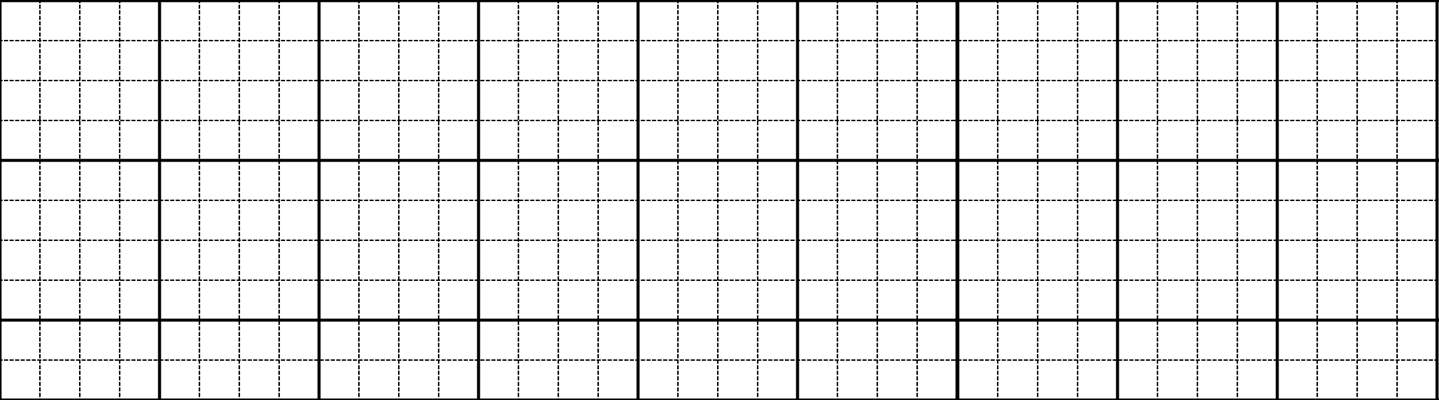 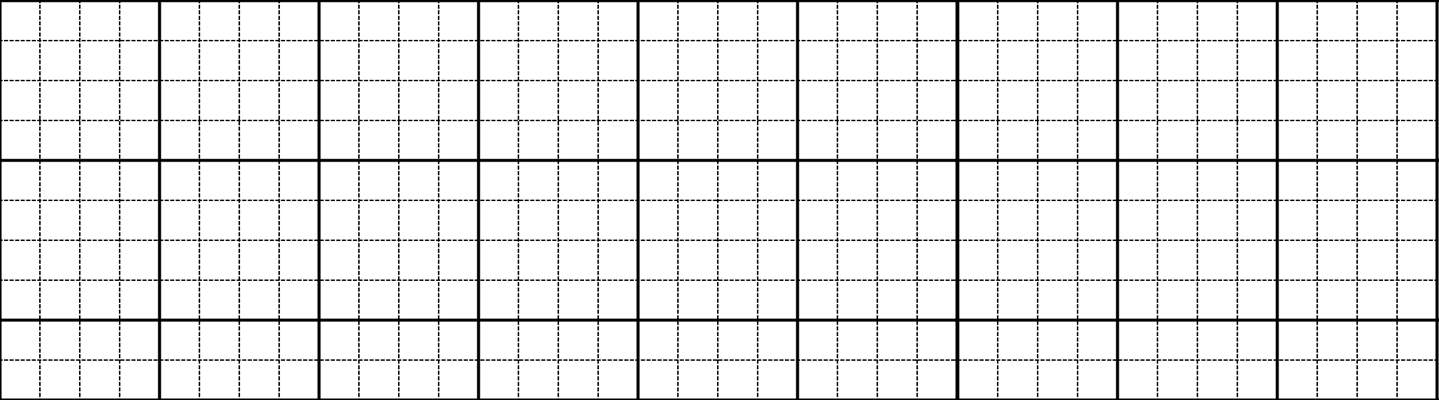 Mĕ lần em λŻ Ĵ, Ε− ǟất lo lắng.
[Speaker Notes: GV cho hs chọn từ. HS chọn vào từ nào thì GV nhấp vào từ đó. Nhấp đúng từ ‘lo lắng” thì nó sẽ di chuyển về chỗ trống. Sau đó enter là câu mẫu viết vở sẽ xuất hiện]
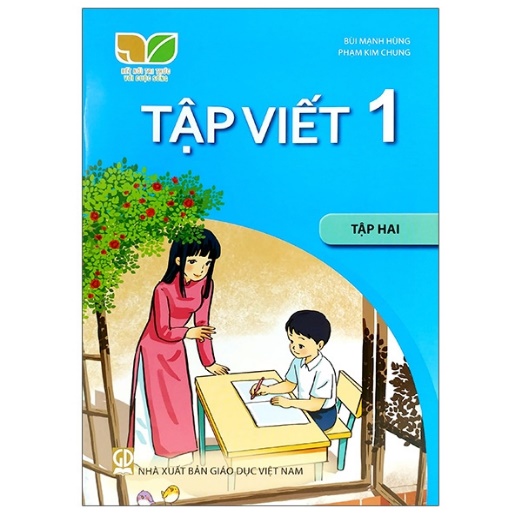 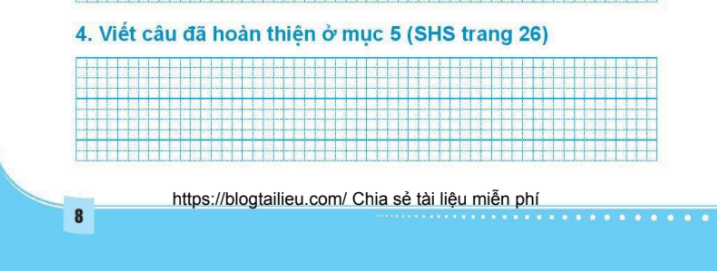 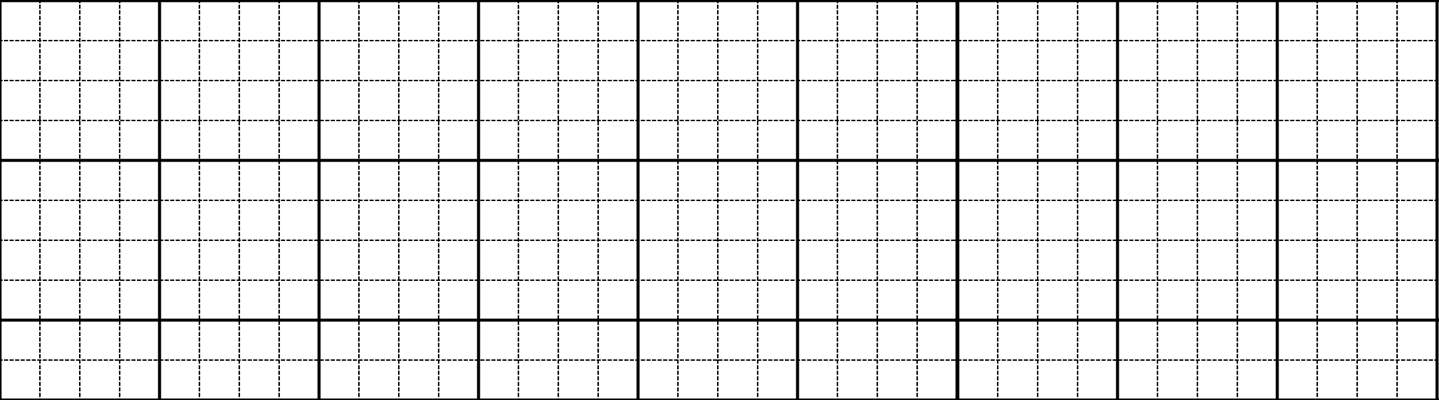 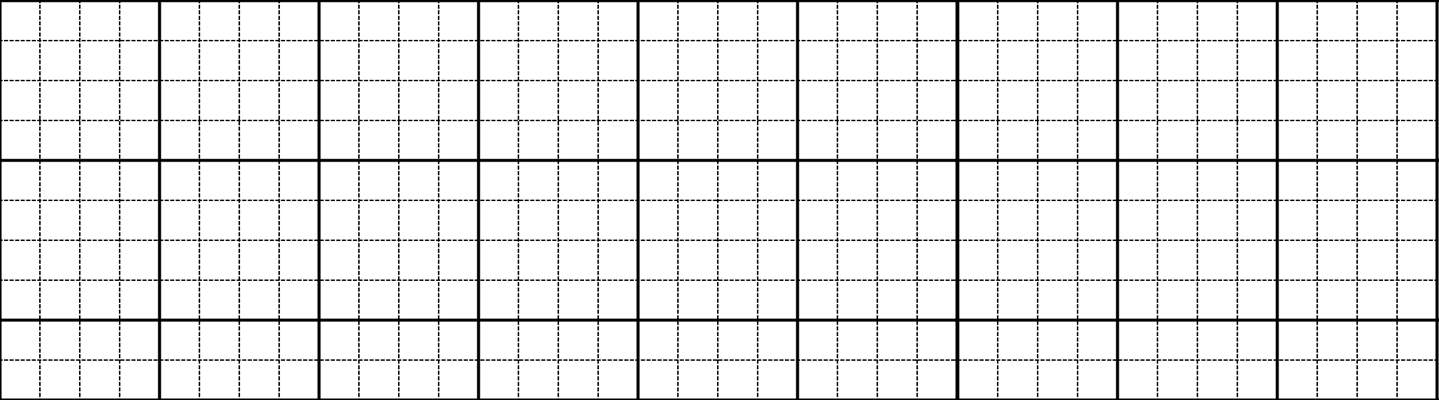 Mĕ lần em λŻ Ĵ, Ε− ǟất lo lắng.
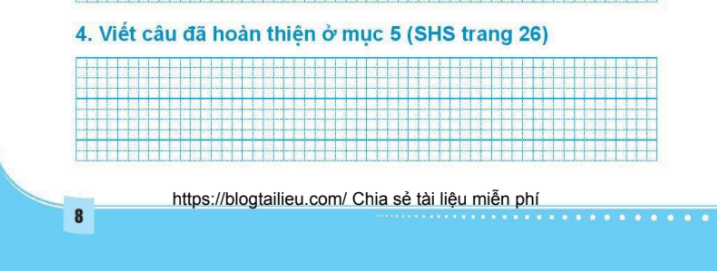 Mĕ lần em λŻ Ĵ, Ε− ǟất lo lắng.
Quan sát tranh và dung từ ngữ trong khung để nói 
theo tranh.
6
chăm sóc	      ốm	             ô tô điện	       công viên
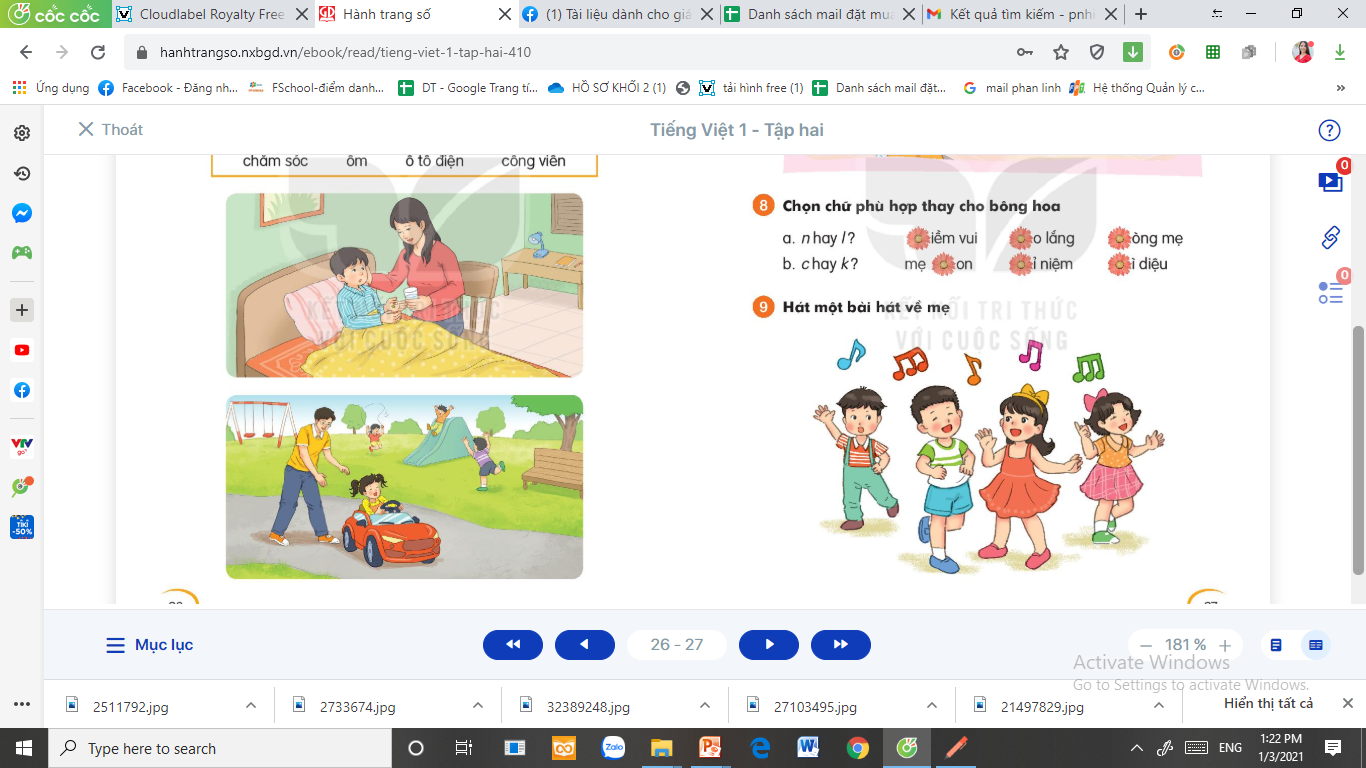 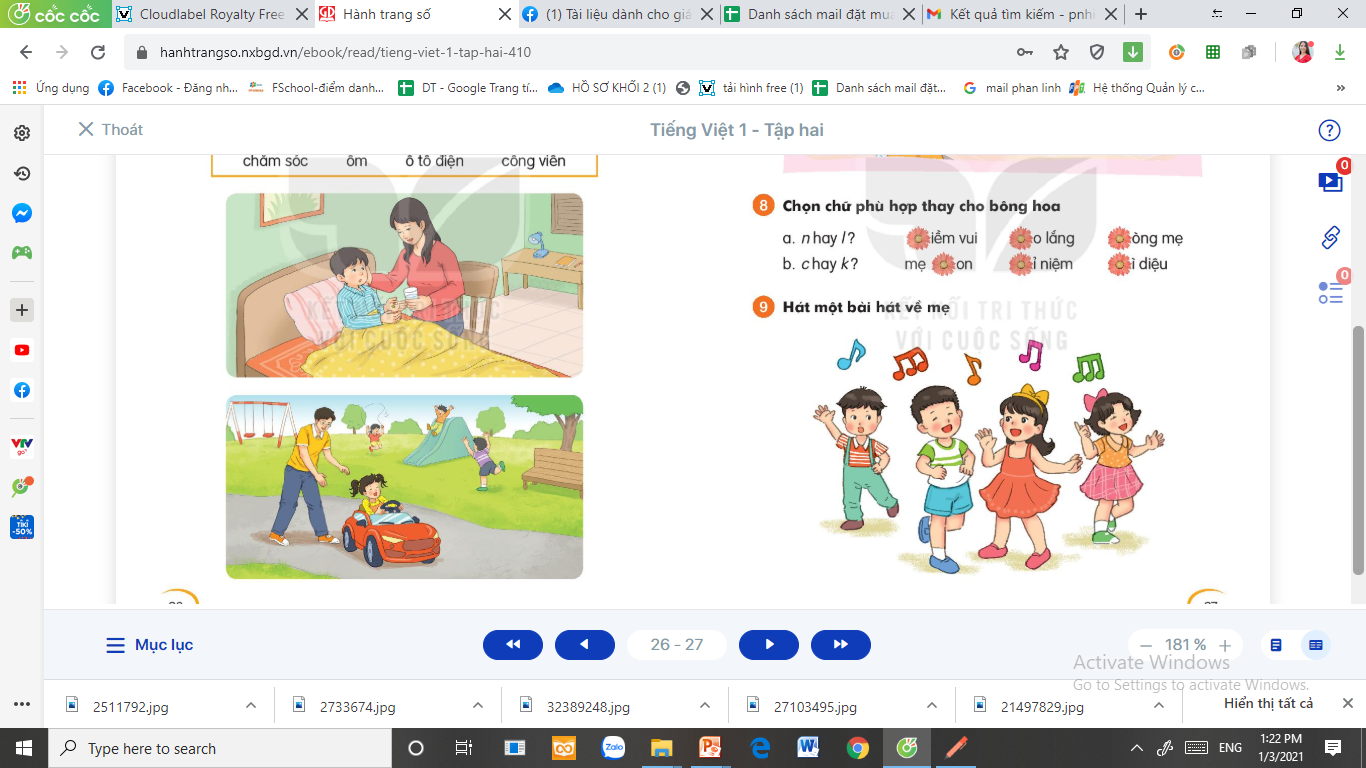 chăm sóc
công viên
ốm
ô tô điện
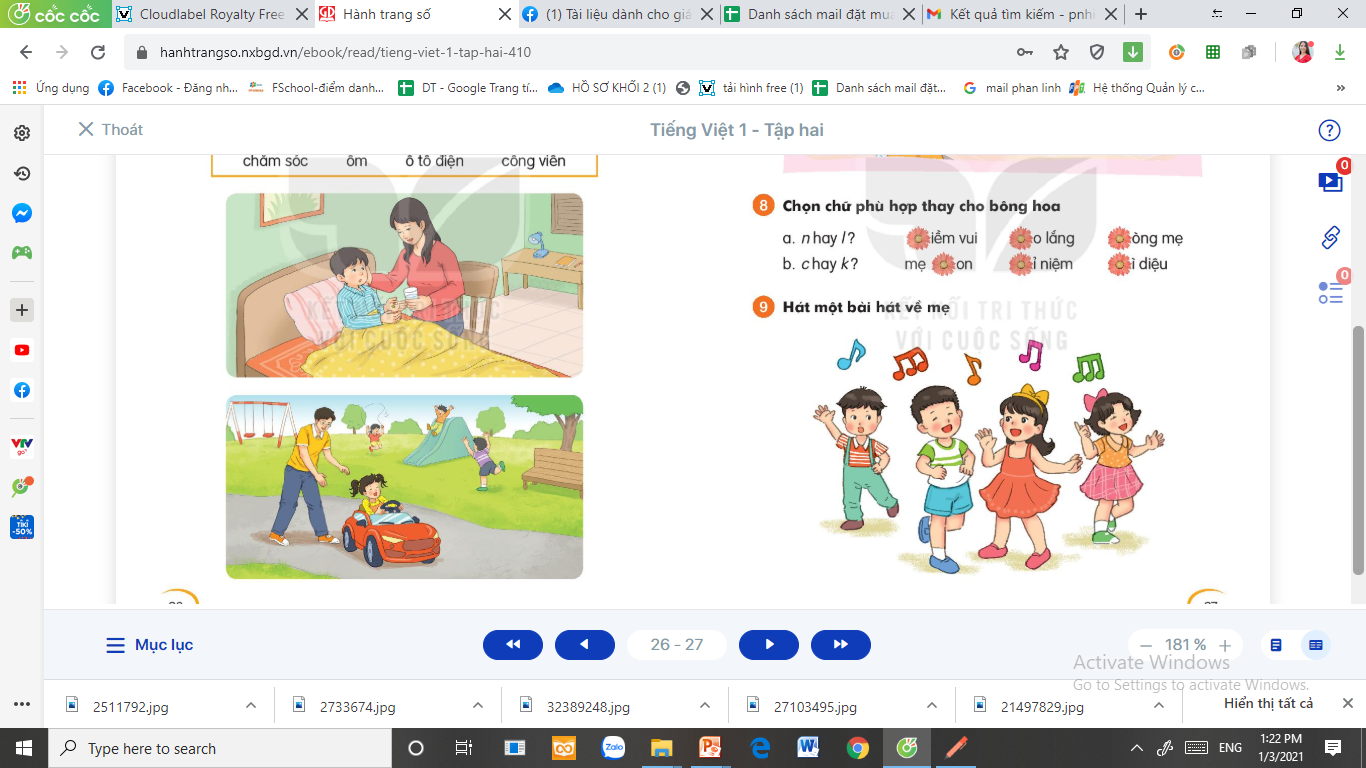 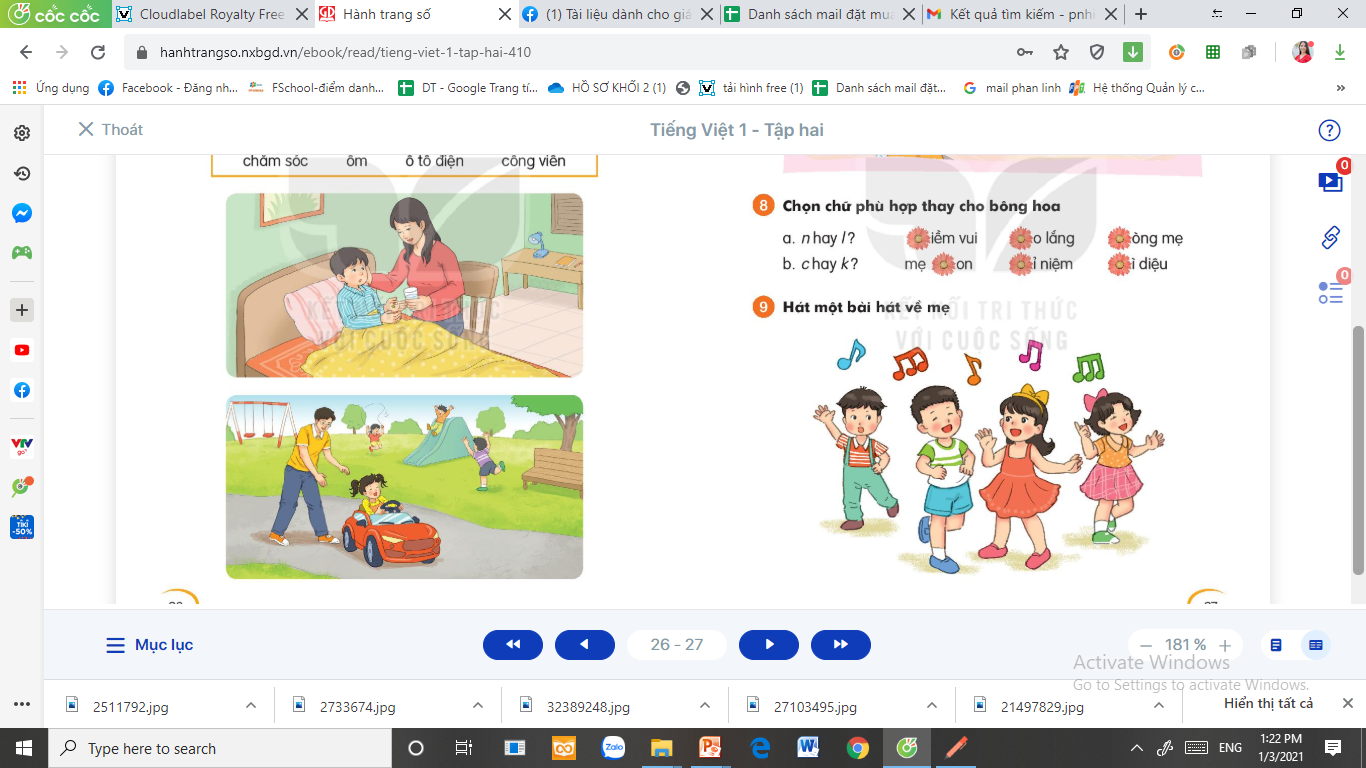 Nghe viết
5
Mẹ nhẹ nhàng đặt nụ hôn vào bàn tay Nam.
Nam thấy thật ấm áp.
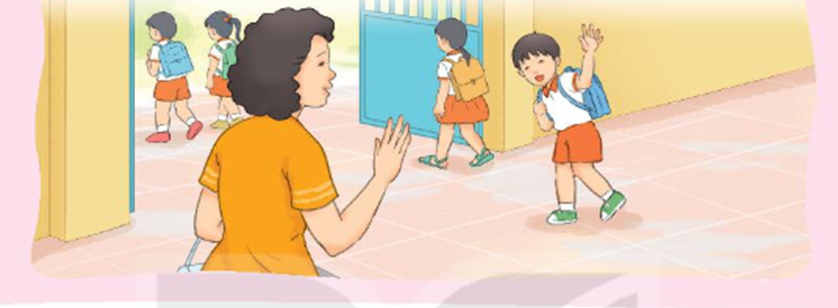 Em hãy tìm từ dễ viết nhầm trong bài.
Khi viết chữ đầu dòng, ta lưu ý gì?
Kết thúc câu có dấu gì?
Những chữ nào viết hoa? Vì sao?
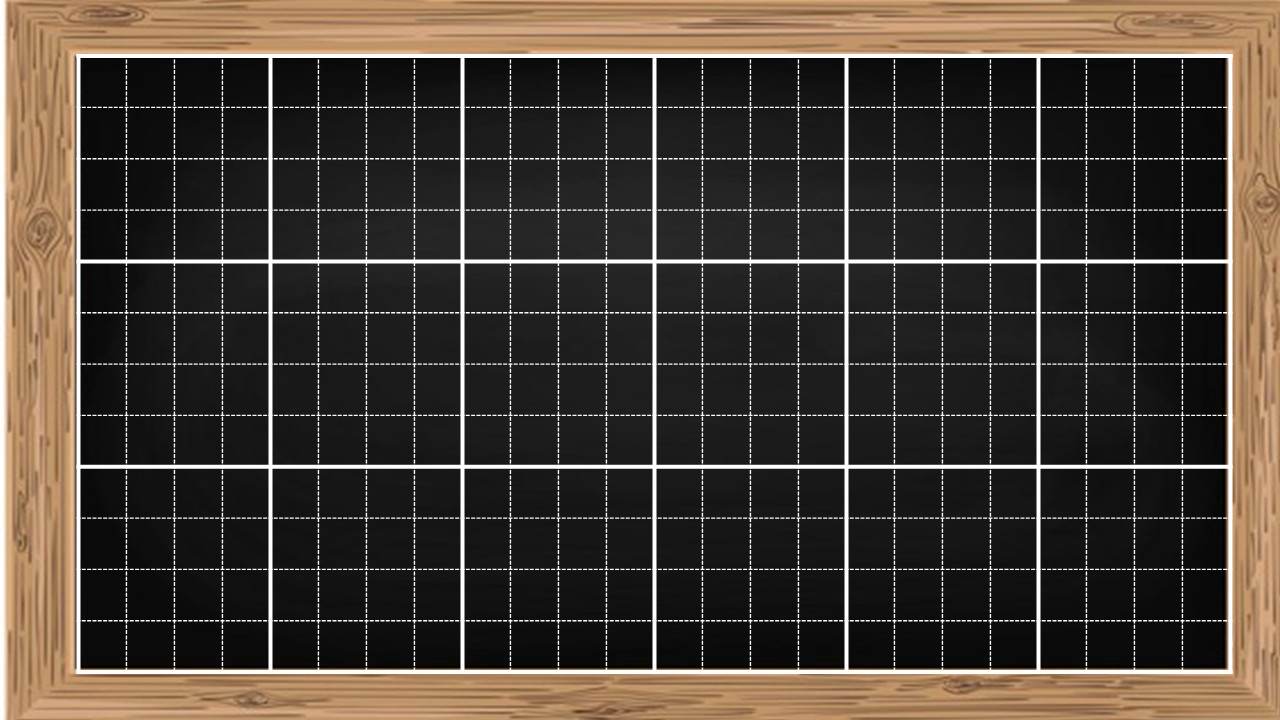 MƗ
Mⁿ
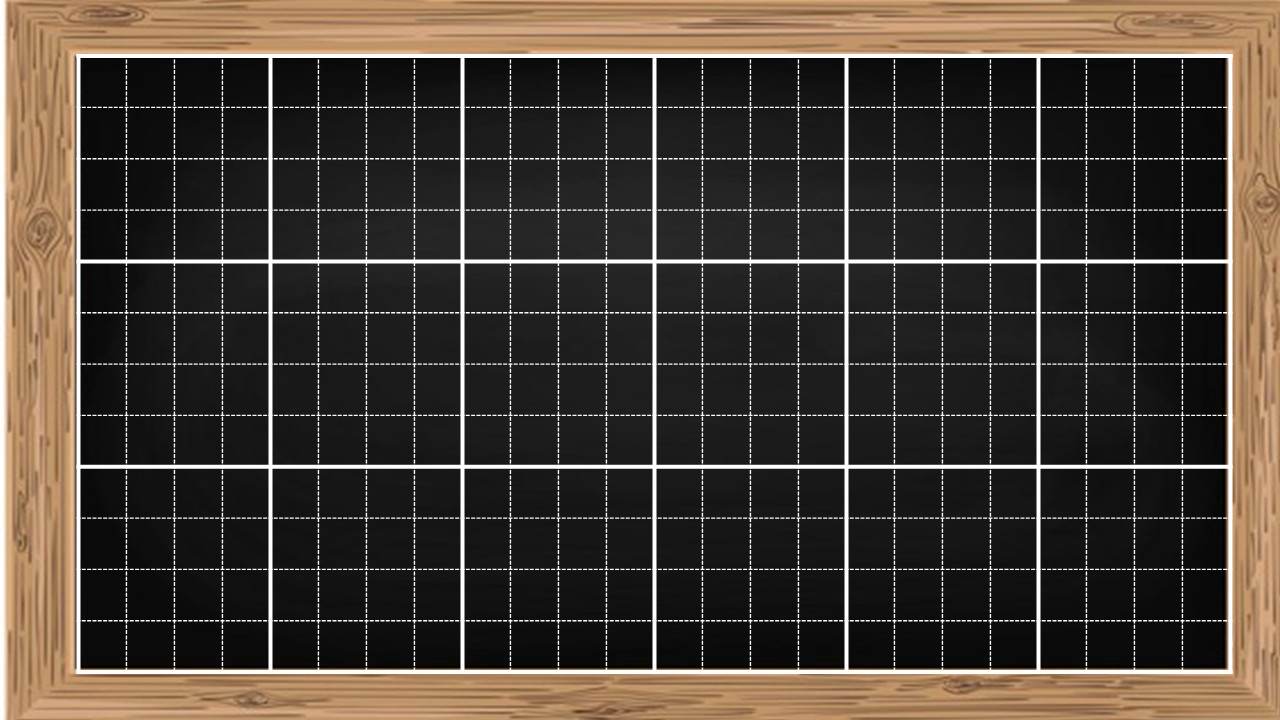 Nam
Nam
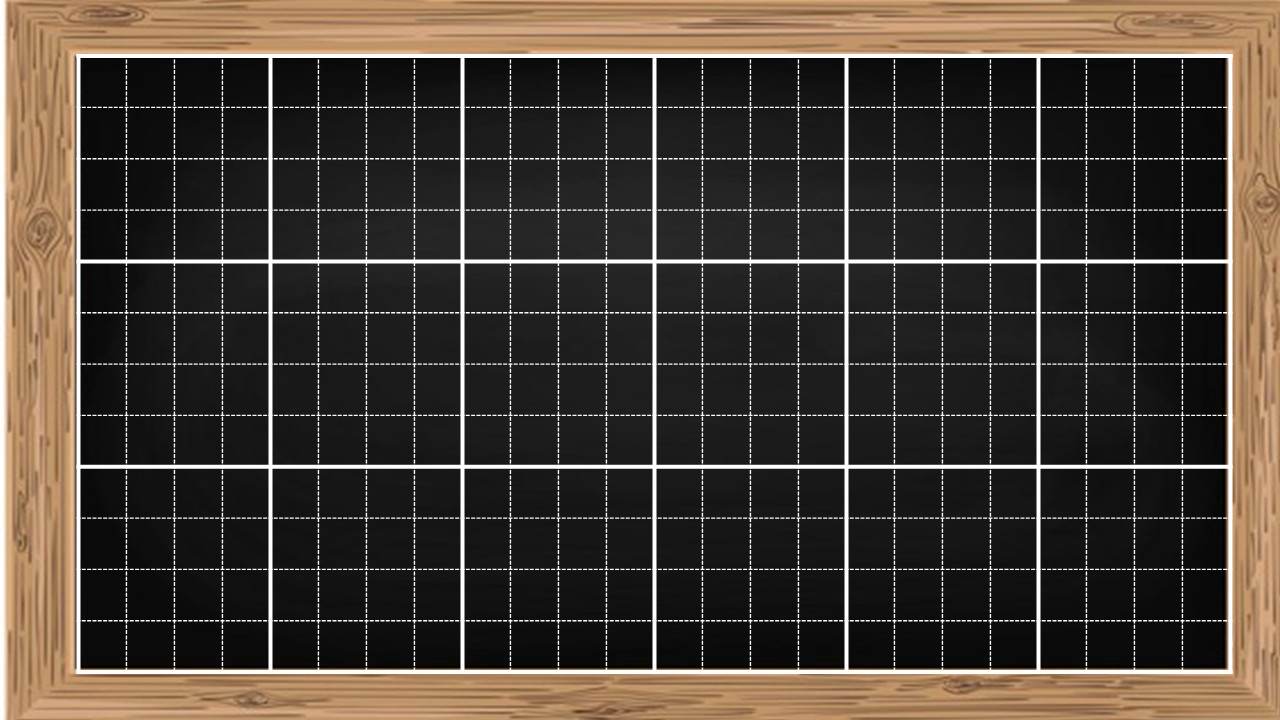 κật
đặt
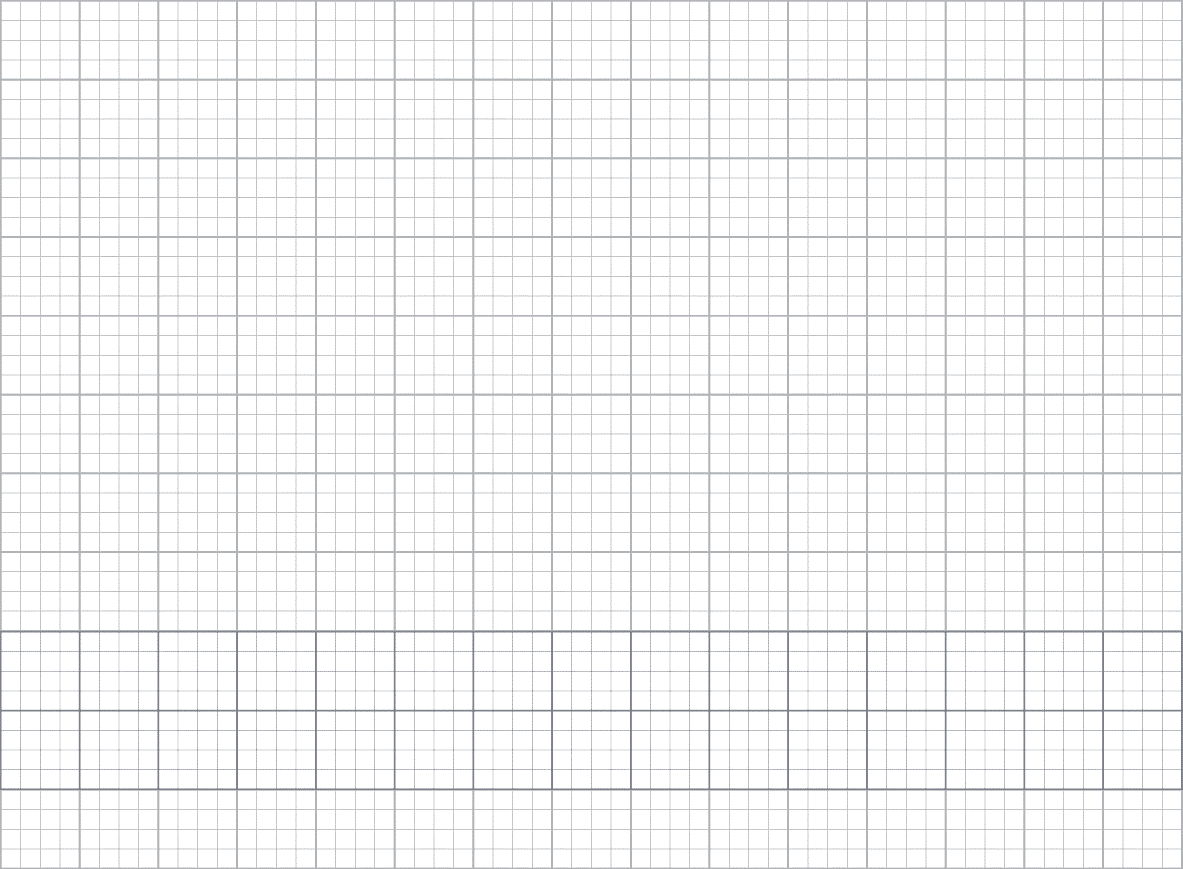 Thứ … wgày … Ǉháng … năm 2021
Mẹ · ηàng đặt wụ hŪ vào bàn Ǉay
Nam. Nam κấy κật ấm áp.
[Speaker Notes: GV chiếu cho HS xem cách trình bày trước, sau đó nhấn tắt màn hình rồi đọc cho hs viết.]
8
Chọn chữ phù hợp thay cho bông hoa
a. n  hay l ?
iềm vui
o lắng
òng mẹ
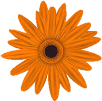 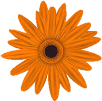 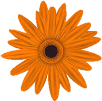 b. c  hay k?
mẹ     on
ỉ niệm
ì diệu
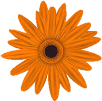 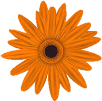 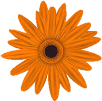 [Speaker Notes: Gọi HS đọc lại bài]
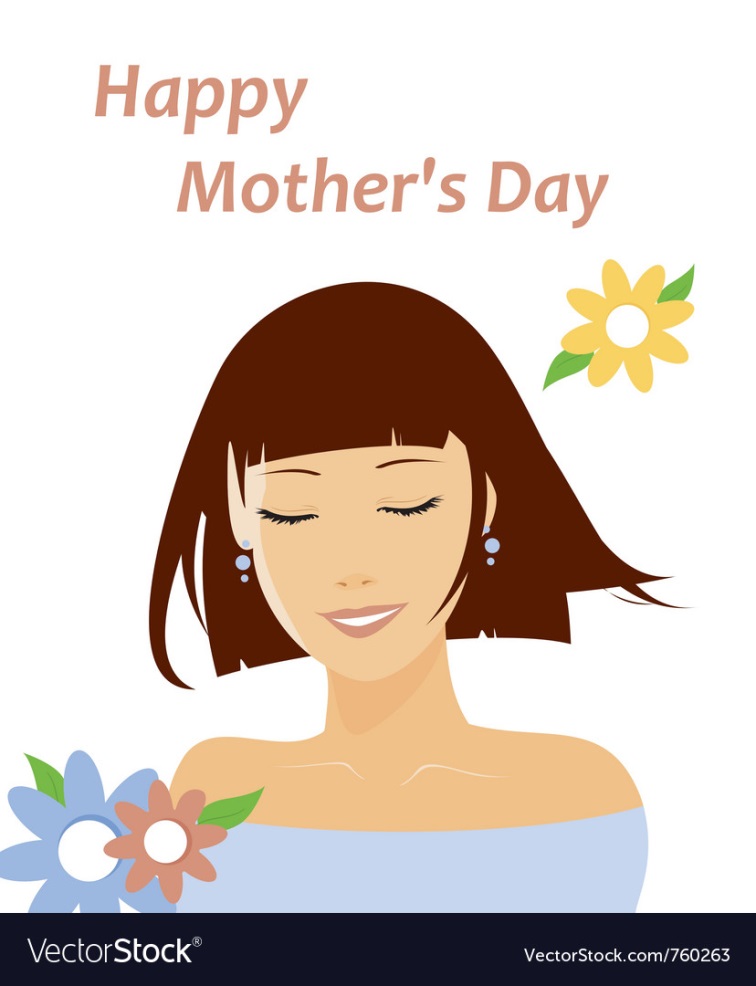 a. l hay n ?
n
iềm vui
l
o lắng
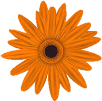 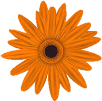 l
òng mẹ
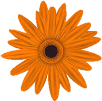 b. c  hay k?
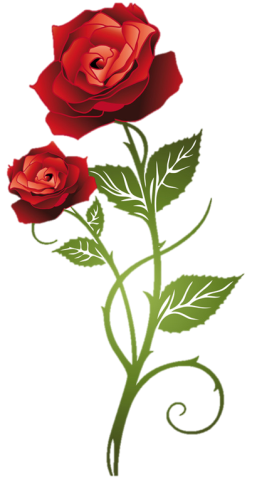 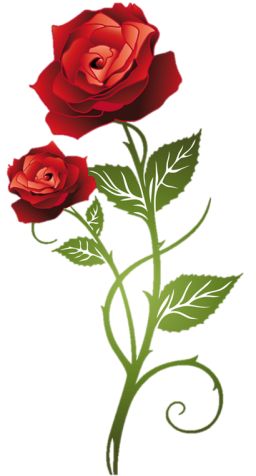 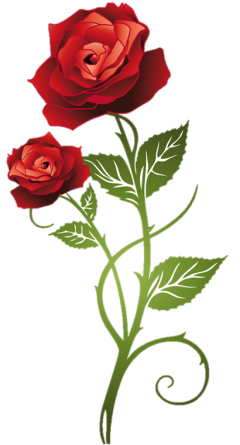 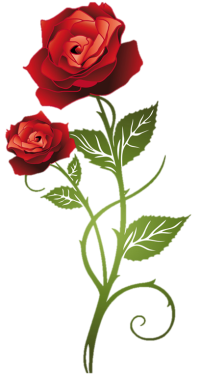 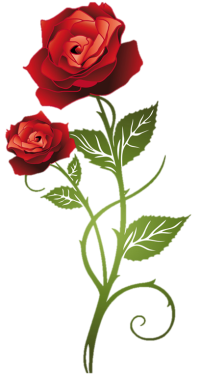 k
ỉ niệm
mẹ      on
c
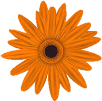 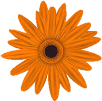 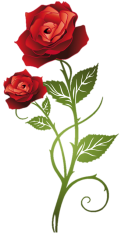 k
ì diệu
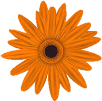 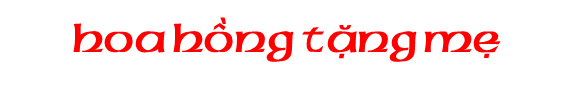 [Speaker Notes: GV click vào từng bông hoa trên từ, hoa sẽ biến mất, chữ xuất hiện, đồng thời hoa trên cây sẽ mọc ra.]
9
Hát một bài hát về mẹ
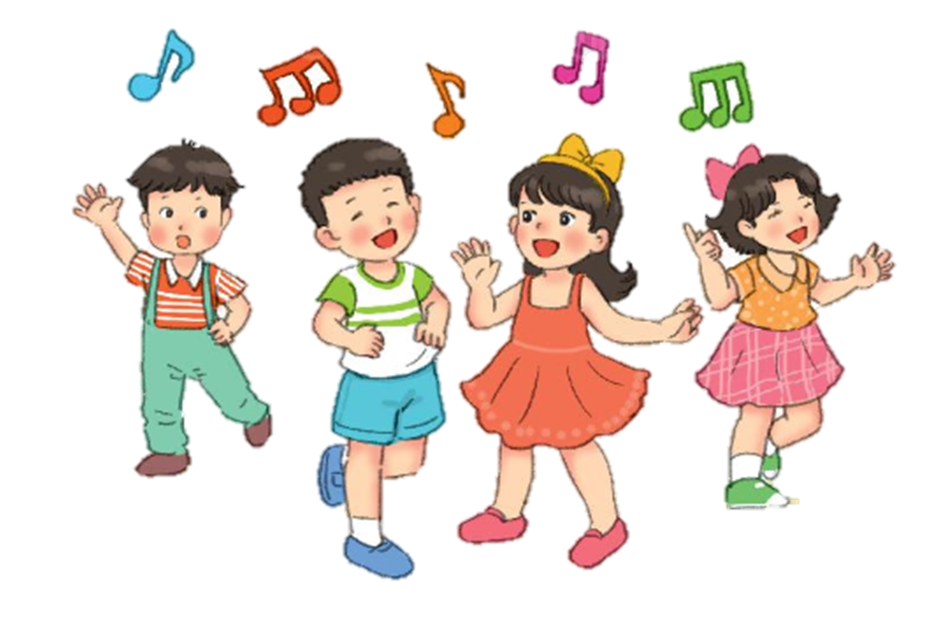 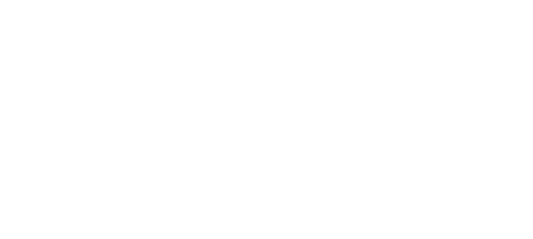 Dặn dò: + Xem lại bài trang 24 đến trang 27
+ Xem bài Làm Anh (trang 28 + 29)